PARC BOTANIQUE ET ZOOLOGIQUE DE TSIMBAZAZA
Centre National de Recherche
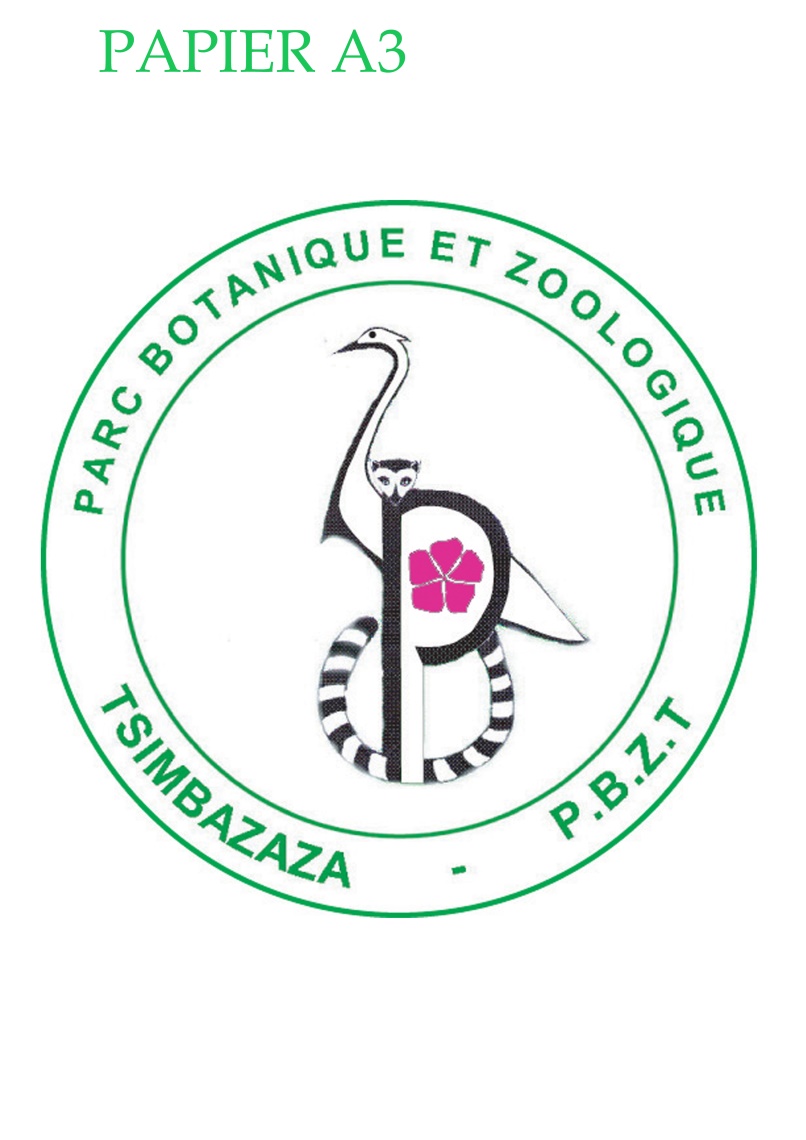 SEMINAIRE INFOsup 2017
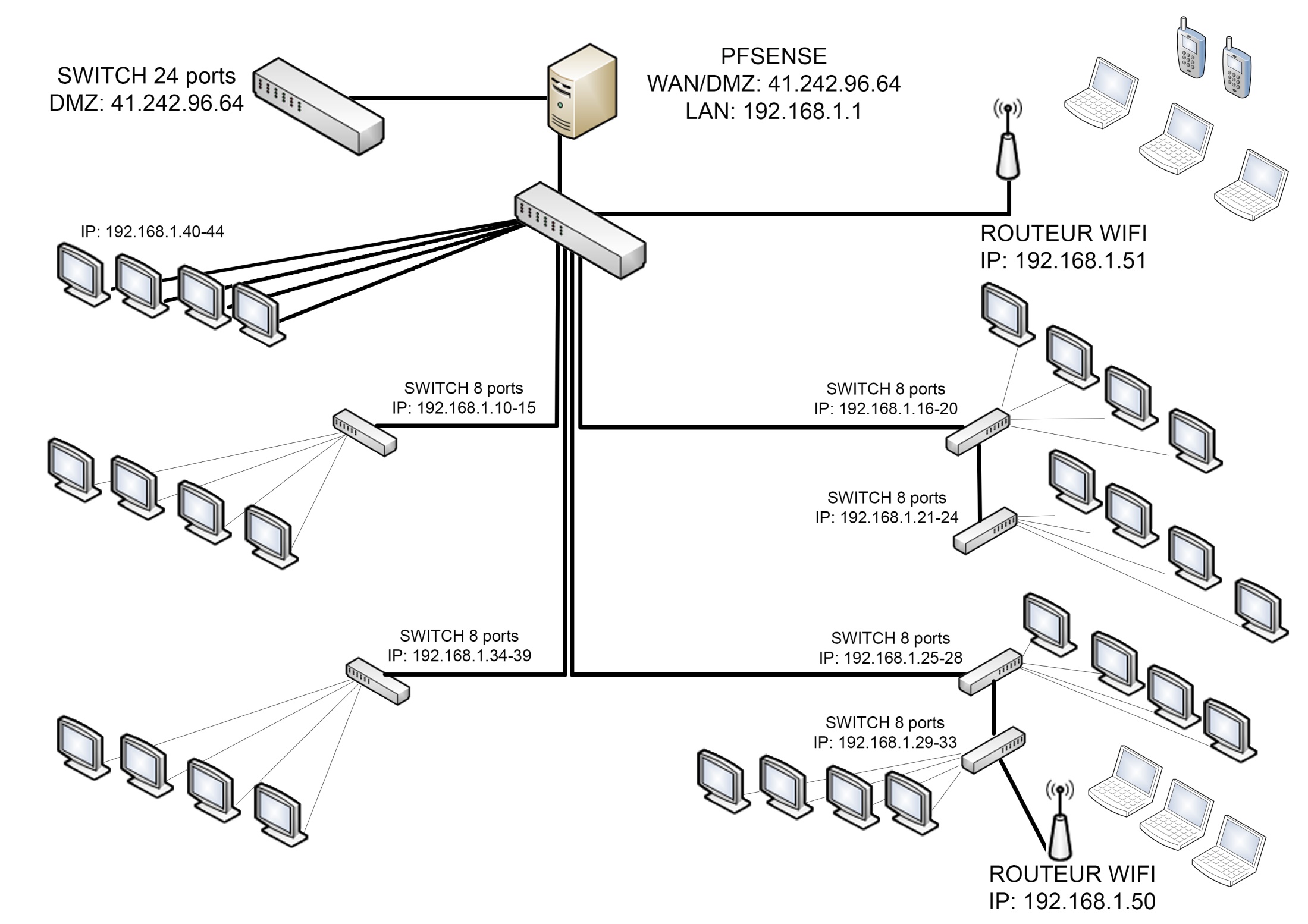 INVENTAIRE INFORMATIQUE
Nous disposons de 66 machines connectés par 2 Mo de débit internet.
Parmi les 66 machines, environ 35 ordinateurs par jours sont connectées en permanence.
Configuration du pfsense du PBZT
PBZT dispose 3 interface 
Interface (WAN, DMZ) en Bridge ip: 41.242.96.6
- Interface LAN ip: 192.168.1.1
Configuration d’adressage LAN et DMZ
Pour surveiller les adresses IP qui  perturbe la bande passante, nous choisissons  la configuration d’adresse IP STATIC.
Capture d’écran D’IP STATIC LAN
Outil de supervision
Création de limiter
Le limiter permet de limiter la bande passante d’un ordinateur qui entraîne la saturation de la connexion internet.
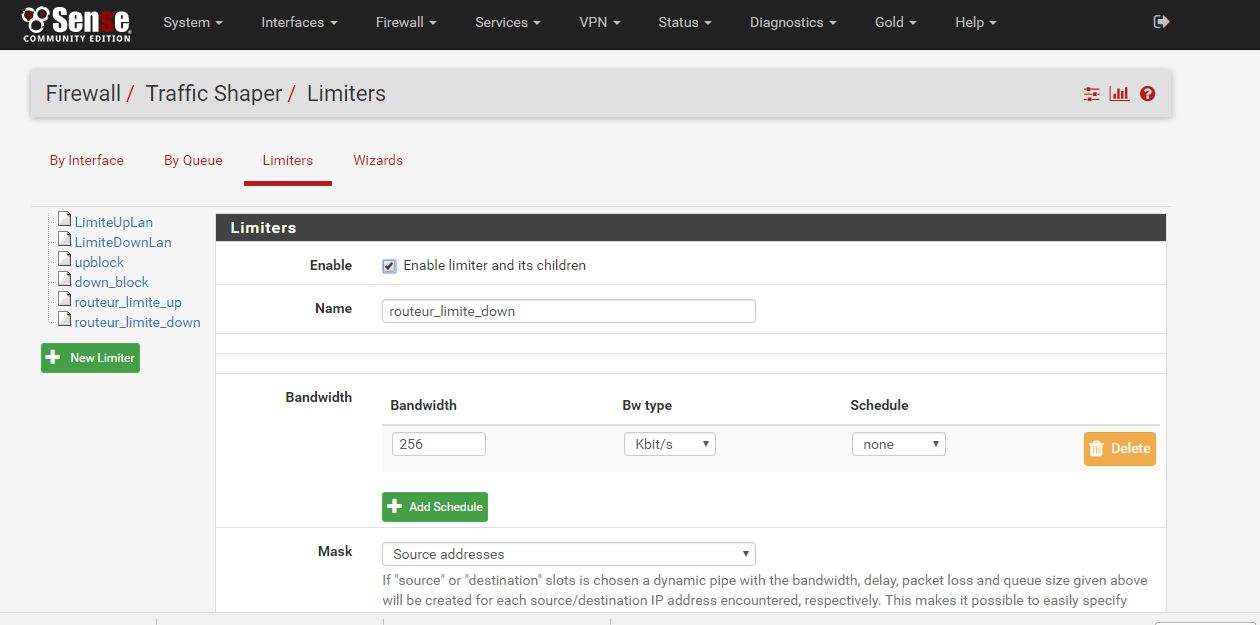 APPLICATION DES REGLES
Mise en place de règle firewall: il faut ajouté une règle pour limiter la bande passante des adresses IP perturbateur.
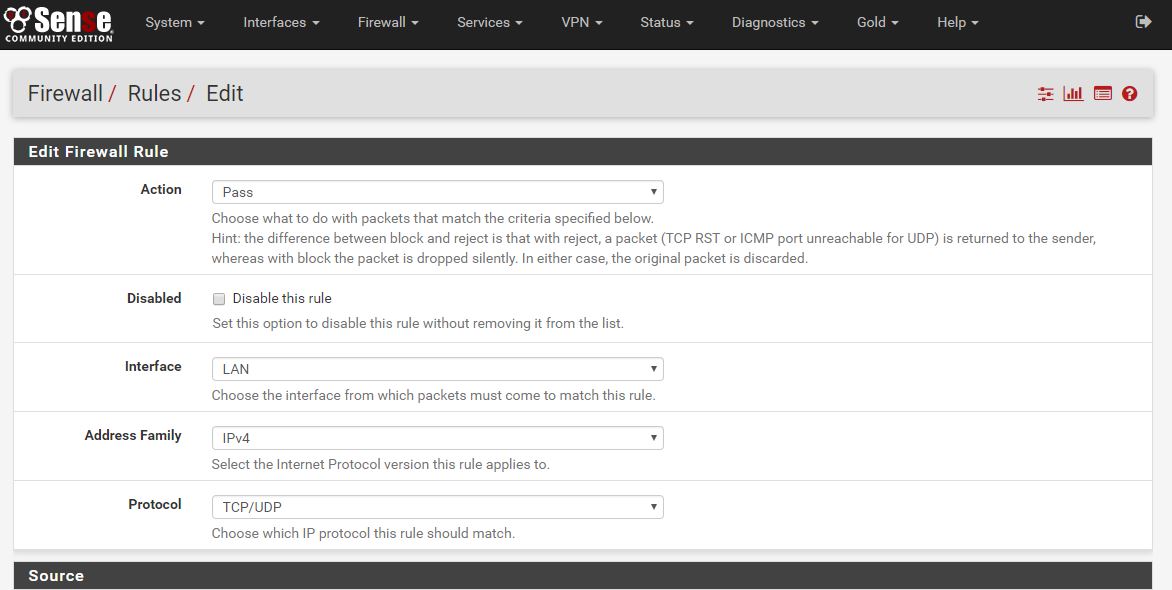 Insertion de limiter
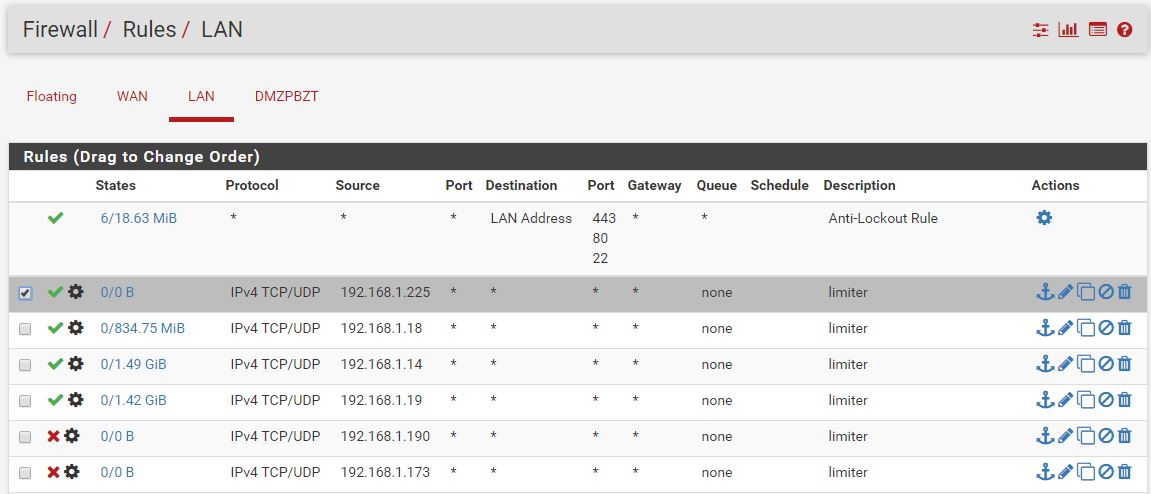 BLOCAGE DES SITES
Configuration de option DNS FORWARDER pour bloquer les sites vidéo .
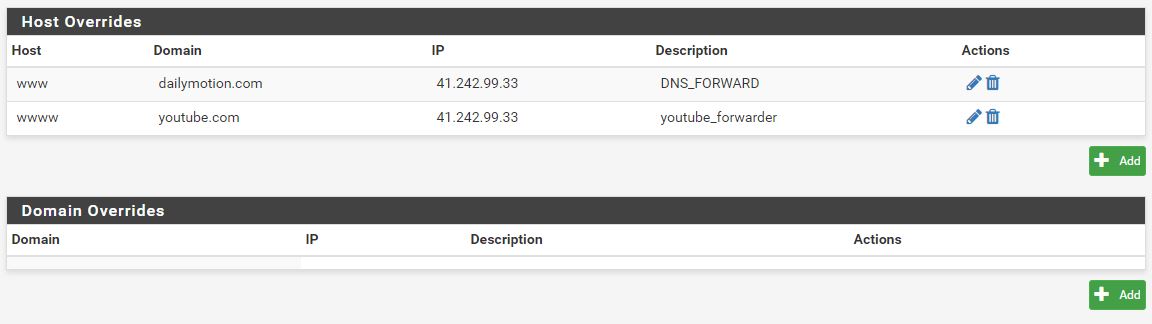 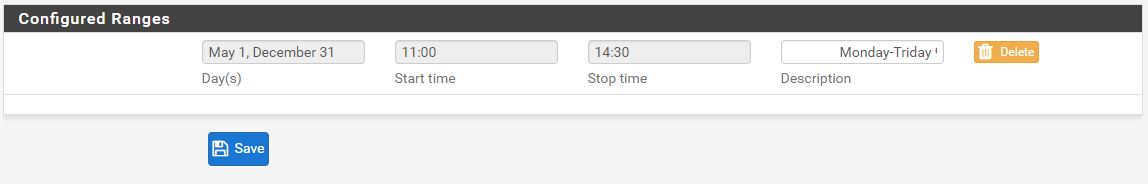 MERCI DE VOTRE AIMABLE ATTENTION